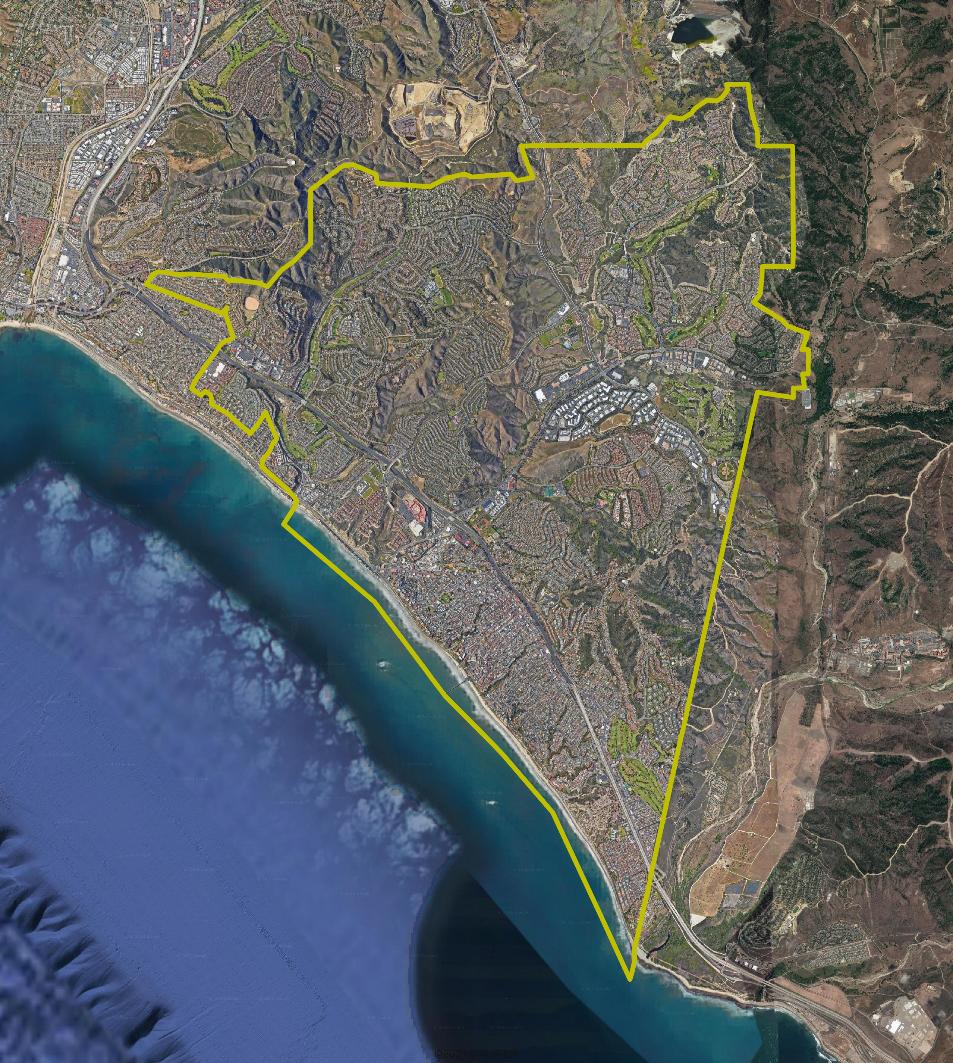 San ClementeDraft Plan Presentation
October 3, 2023
Districting Process
October 3, 2023
Districting Rules and Goals
1. Federal Laws
2. California Criteria for Cities
3. Other Traditional Redistricting Principles
Geographically contiguous
Undivided neighborhoods and “communities of interest” (Socio-economic geographic areas that should be kept together)
Easily identifiable boundaries
Compact(Do not bypass one group of people to get to a more distant group of people)

Prohibited:  “Shall not favor or discriminate against a political party.”
Respect voters’ choices / continuity in office
Future population growth
Equal Population
Federal Voting Rights Act
No Racial Gerrymandering
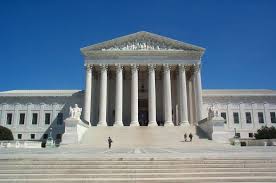 October 3, 2023
Four-District Draft Maps
All maps are also available on the Interactive Web Viewer
October 3, 2023
Maps with northern coastal district
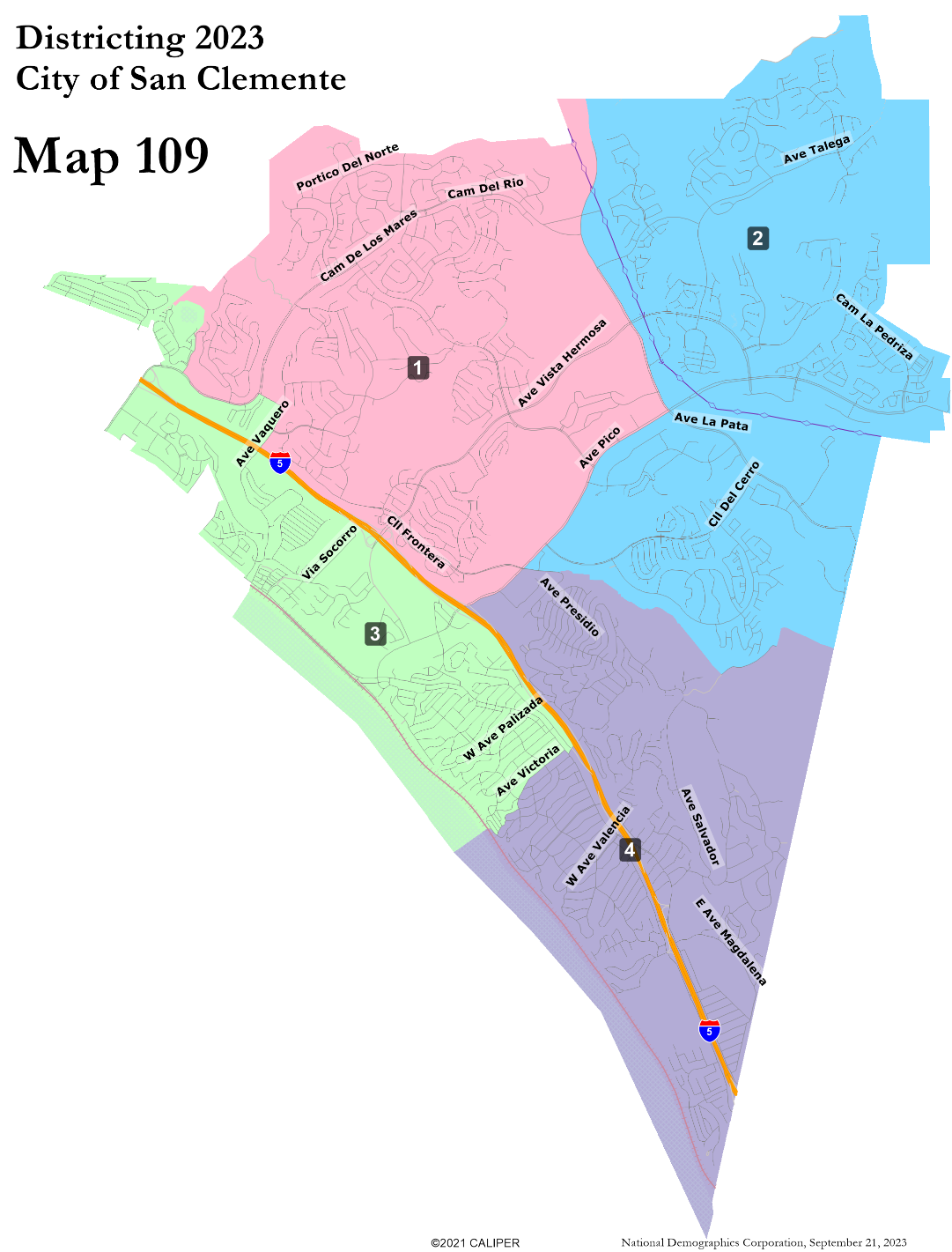 October 3, 2023
Interactive Web Viewer
Maps with Talega connected to I-5
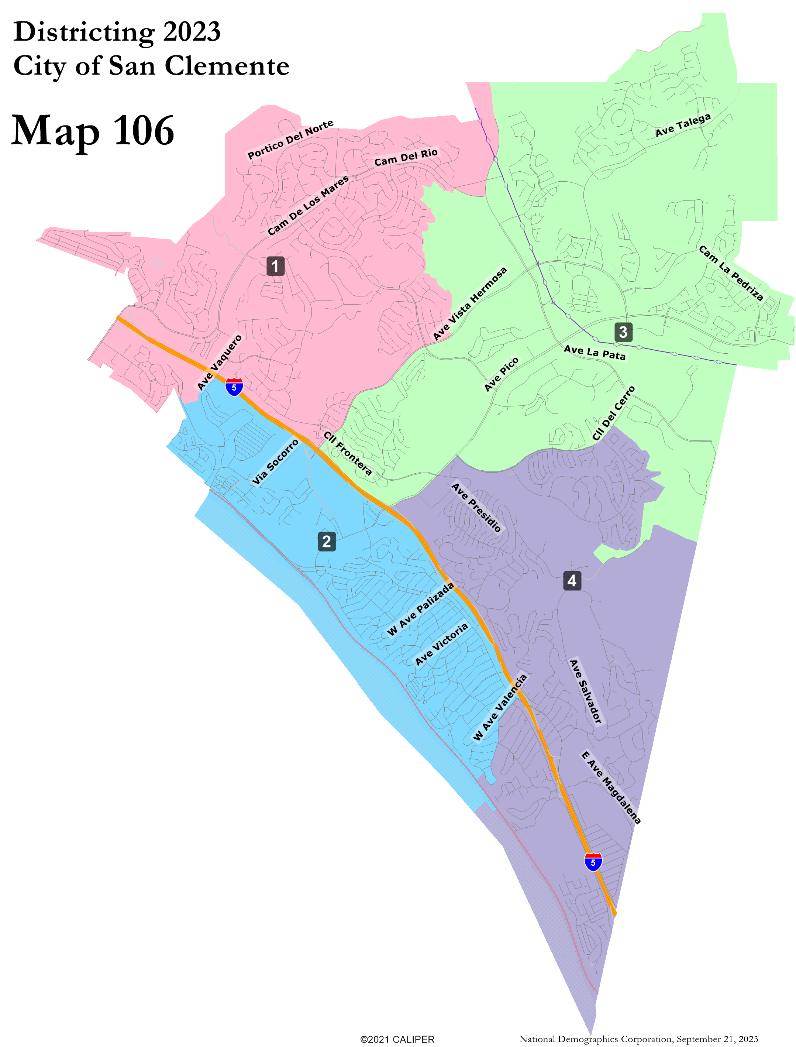 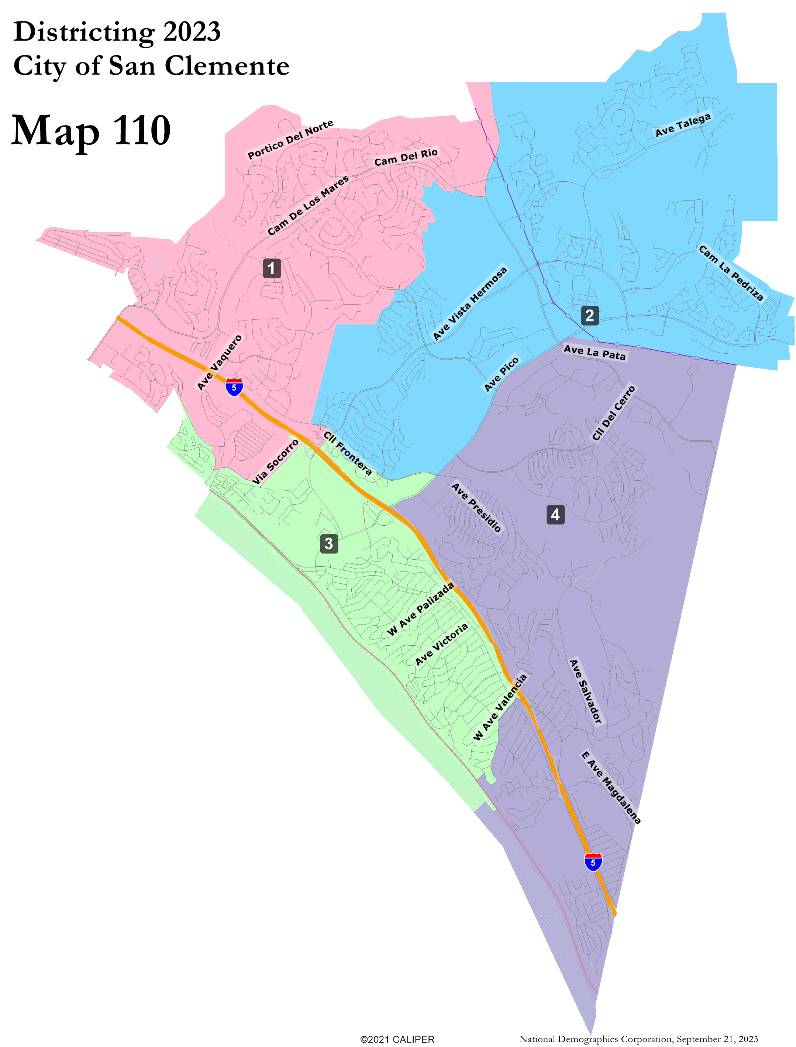 October 3, 2023
Interactive Web Viewer
Maps using Avenida Pico
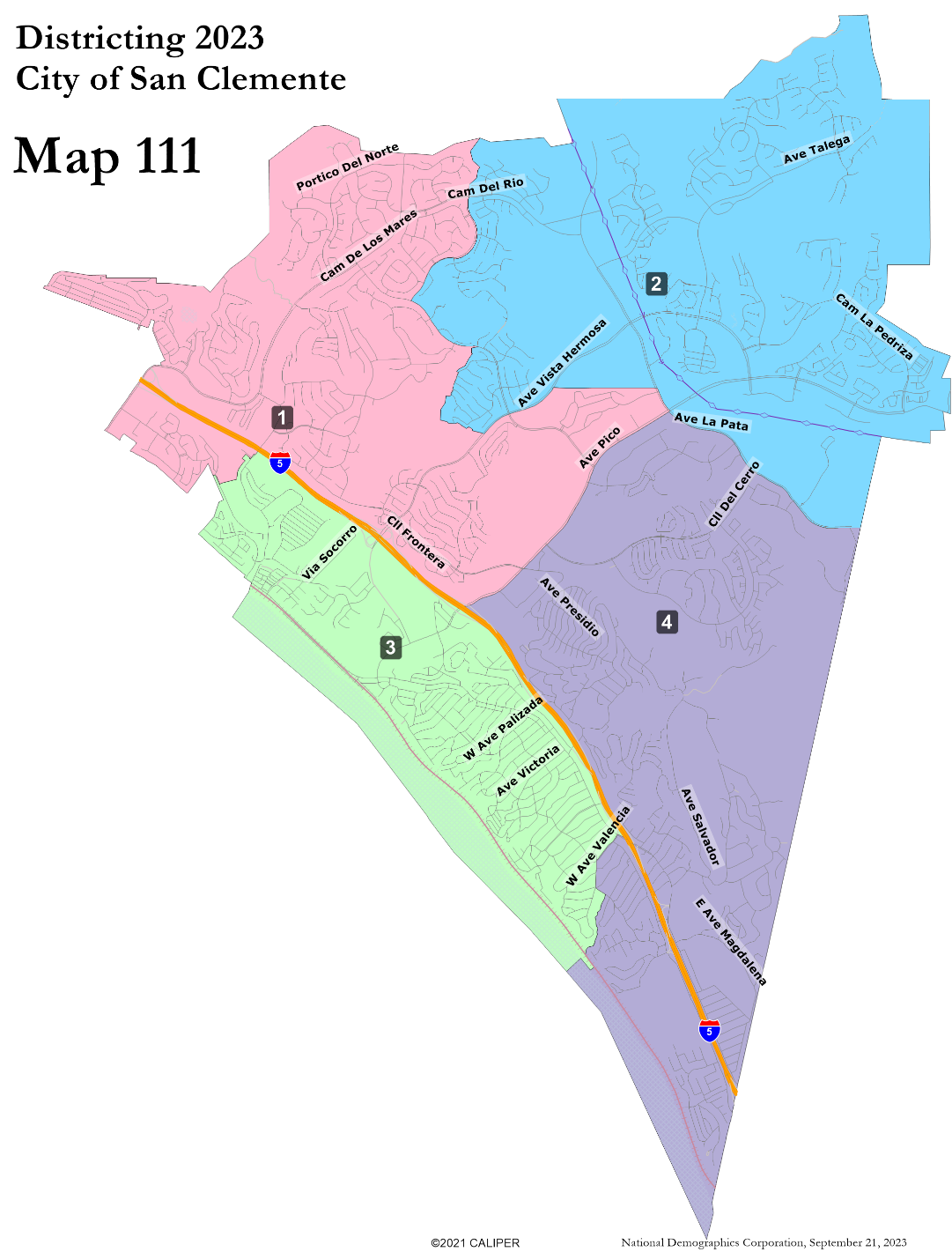 October 3, 2023
Interactive Web Viewer
Unique Four-district Maps
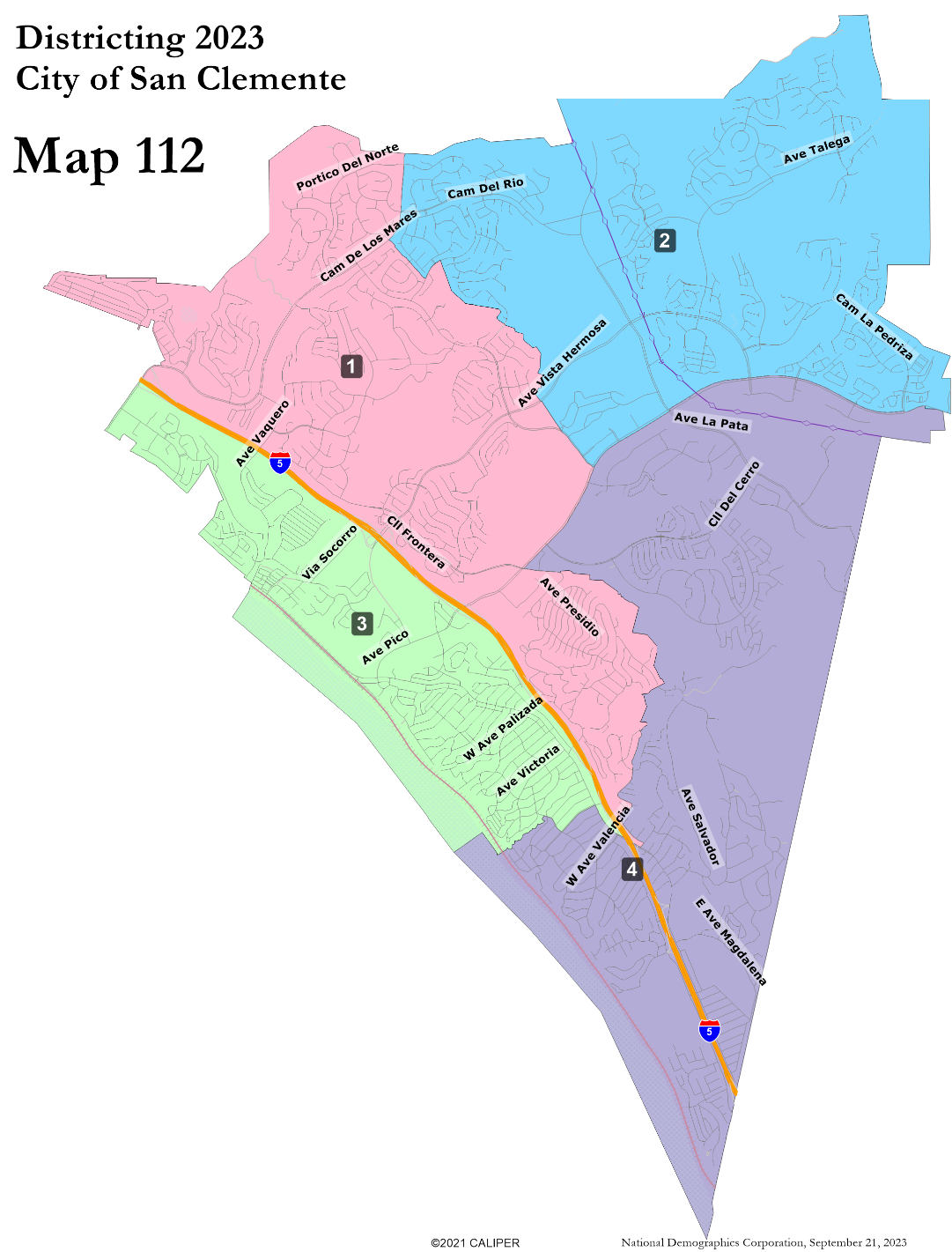 October 3, 2023
Interactive Web Viewer
Five-District Draft Maps
All maps are also available on the Interactive Web Viewer
October 3, 2023
Compact northern districts
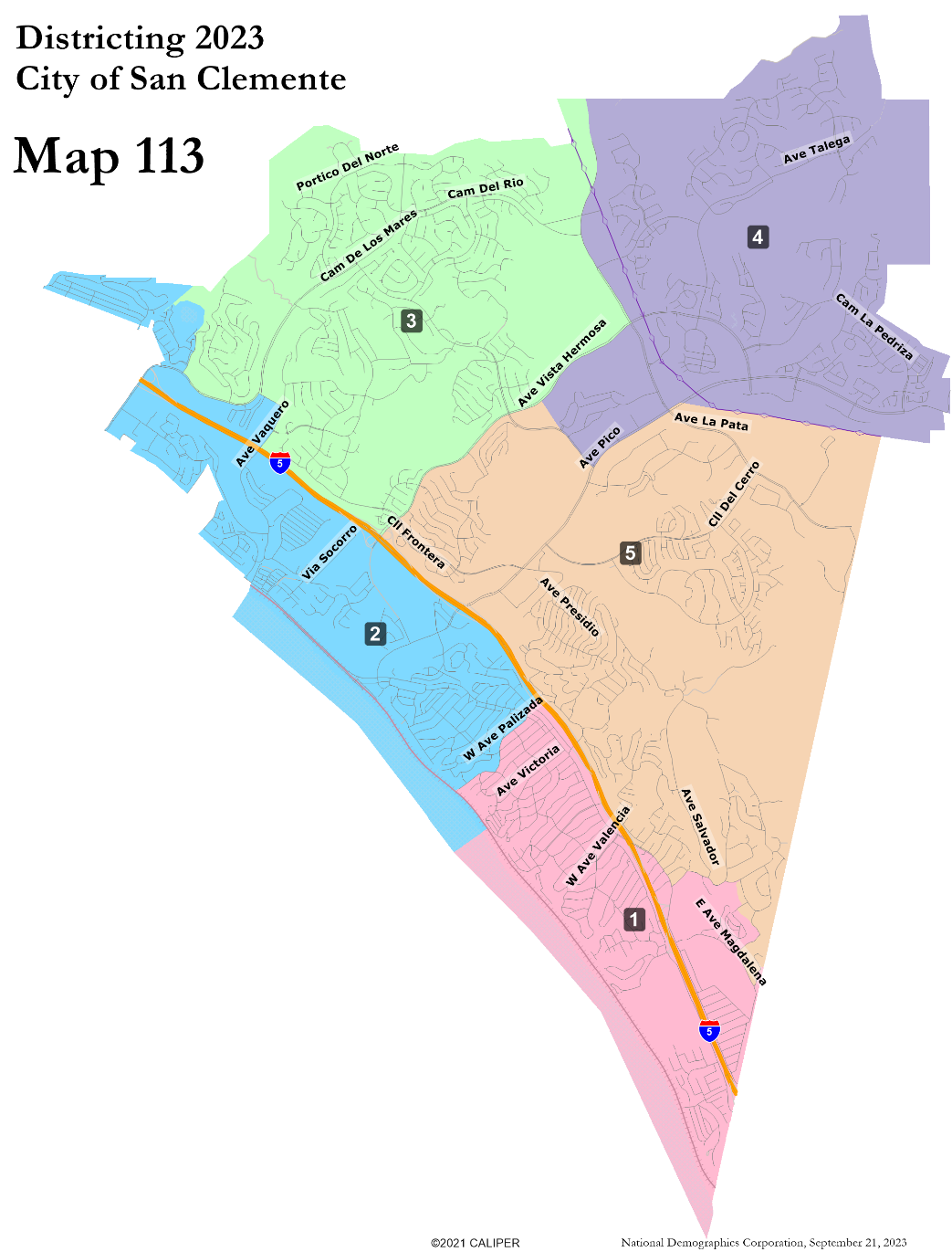 October 3, 2023
Interactive Web Viewer
Other Five-District Maps
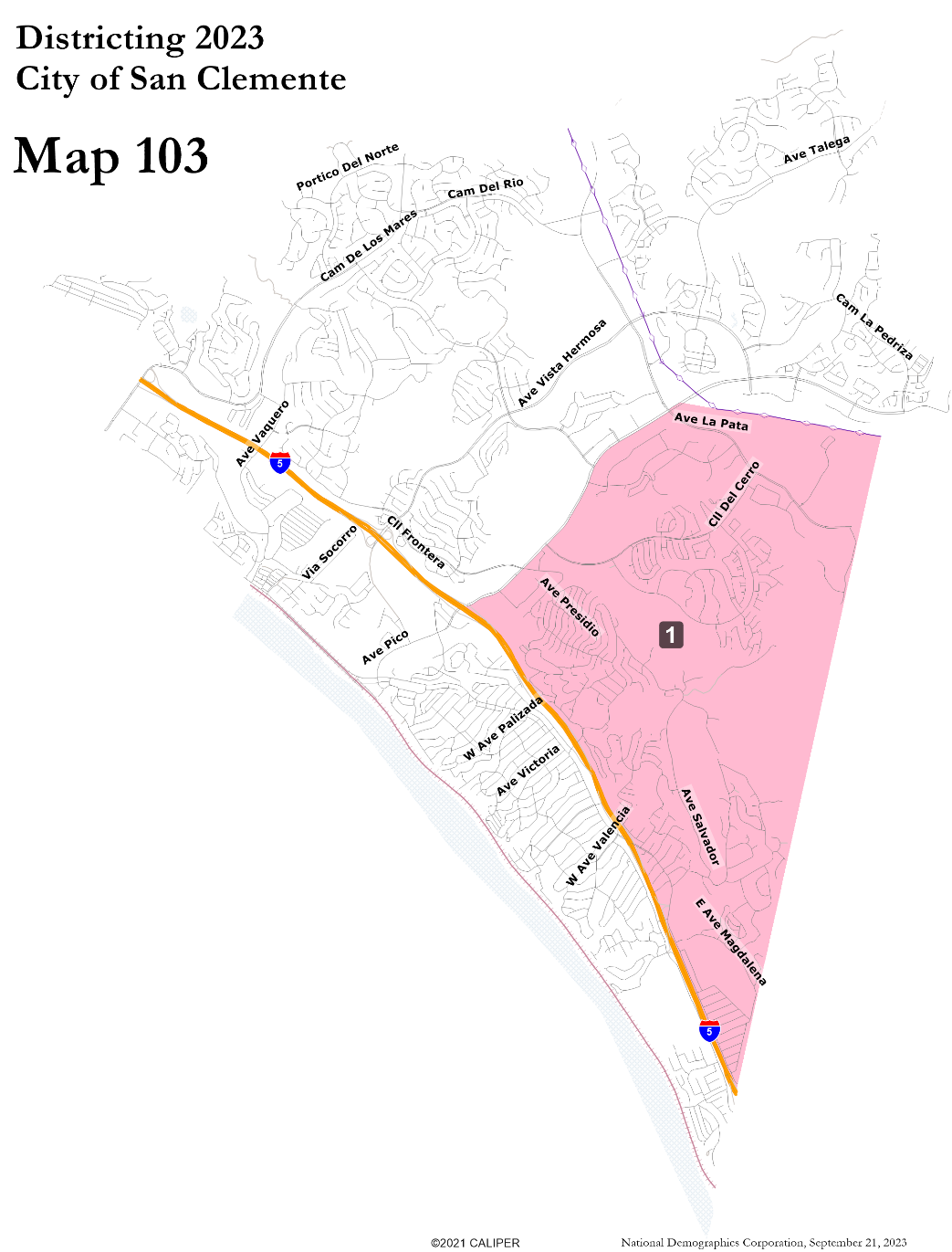 October 3, 2023
Interactive Web Viewer
Summary of Maps
October 3, 2023
Sequence of Elections
The final map will need to have a sequence of elections indicating which districts will hold their first elections in 2024 and 2026
The Council can designate any sequence they choose. 
However, the Council cannot change the number of seats holding election
This means:
Two seats must be placed up for election in 2024
Three seats must be placed up for election in 2026
Current Council terms are not affected
Councilmembers may serve out the full term they were elected;
Councilmembers are only considered to be “by-district” after being elected from a district.
Vacancies are filled in the manner of the last election for that seat
October 3, 2023
Discussion
What do you like or dislike about the draft maps? 

Which map will serve San Clemente best? 

Next steps:
Selection of three to four “focus maps” and any requests for tests or revisions (if desired)
Additional map submissions due October 6, 2023
New/revised maps posted October 10, 2023
October 3, 2023